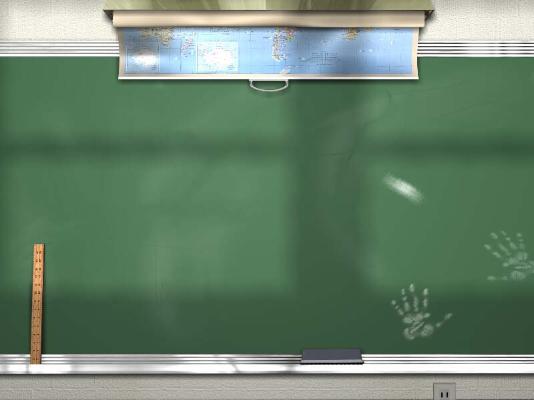 Урок математики«Деление на 2»
Выполнила:
Студентка  2 курса
Группы Д-10-н
Факультета «Педагогики и психологии», пмно.
Лядович Юлия.
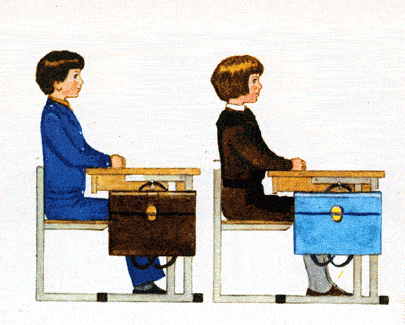 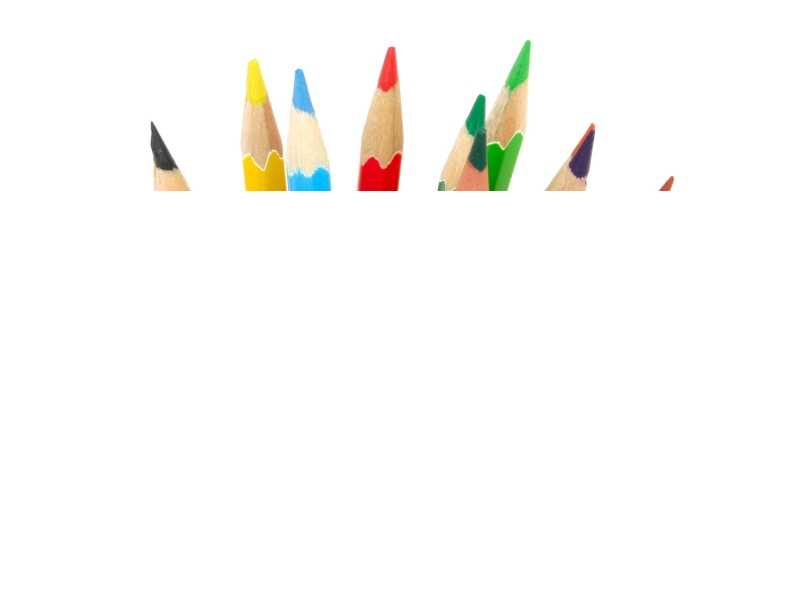 В одной коробке 6 карандашей. Сколько карандашей в четырех таких коробках?
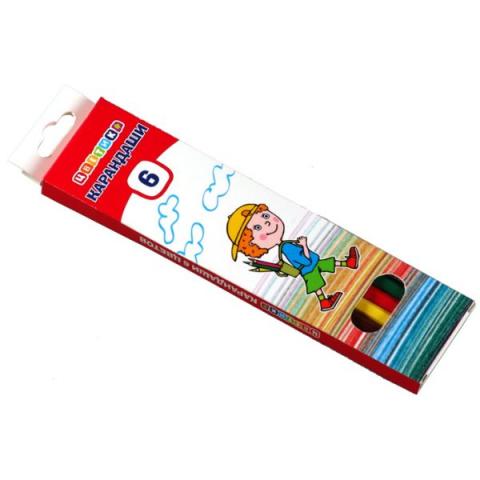 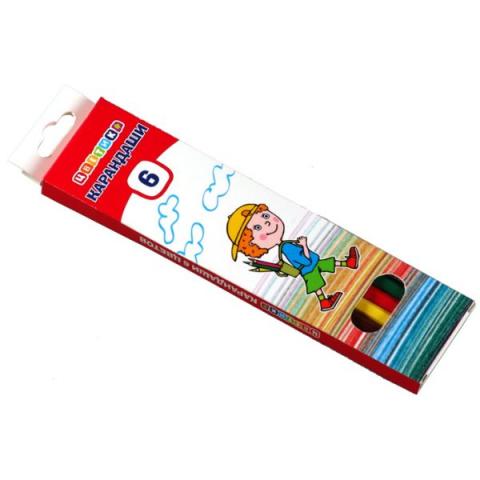 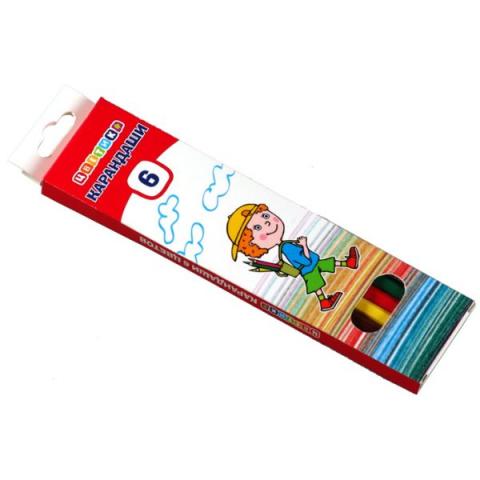 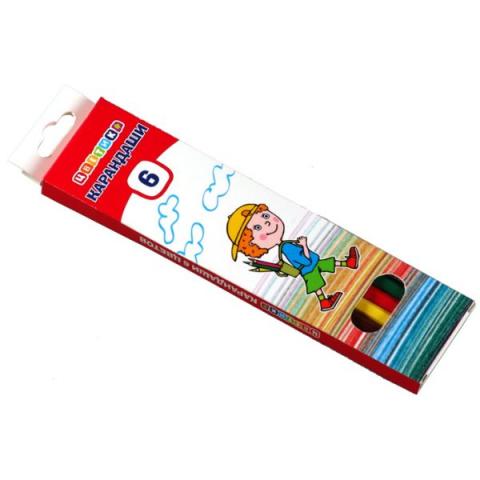 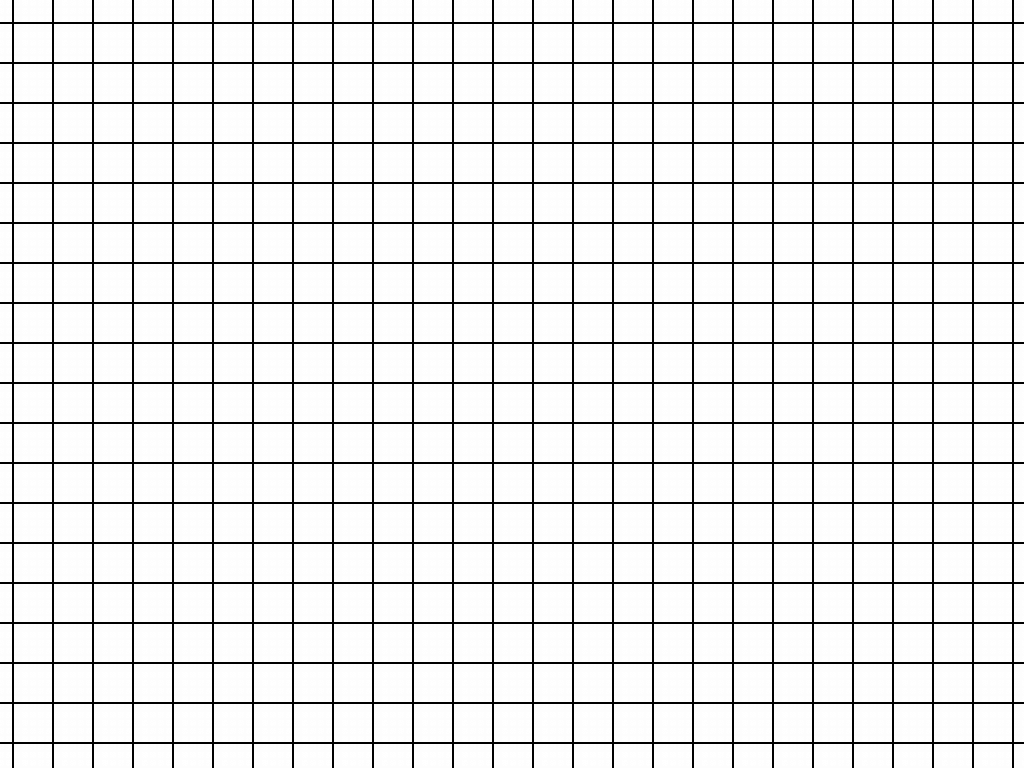 6 •  4 =  2  4
Ответ: 24 карандаша в 4 коробках.
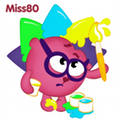 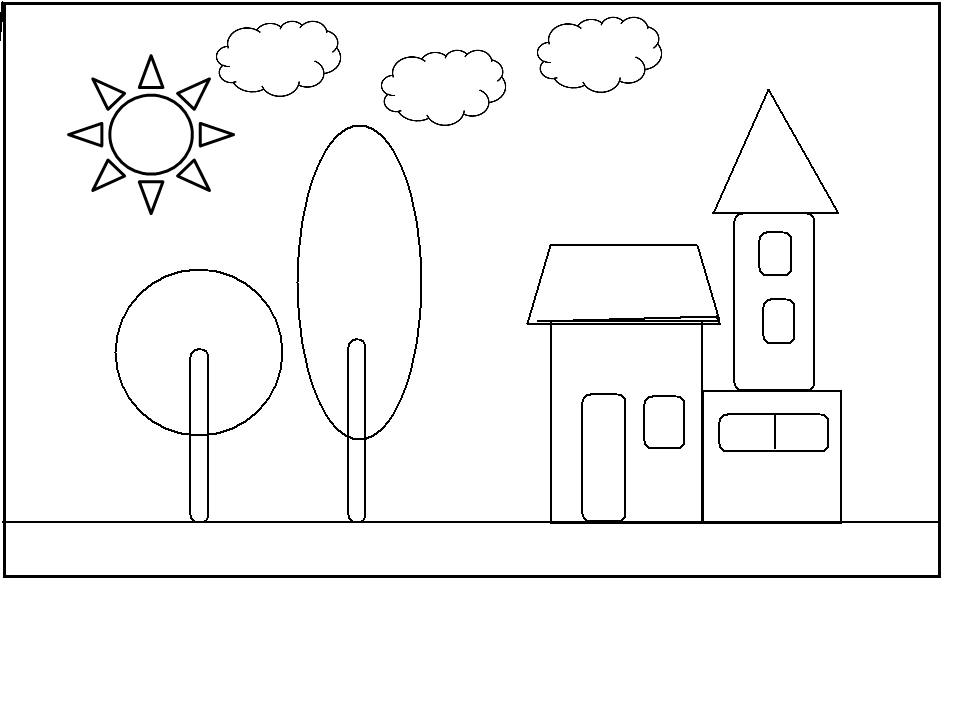 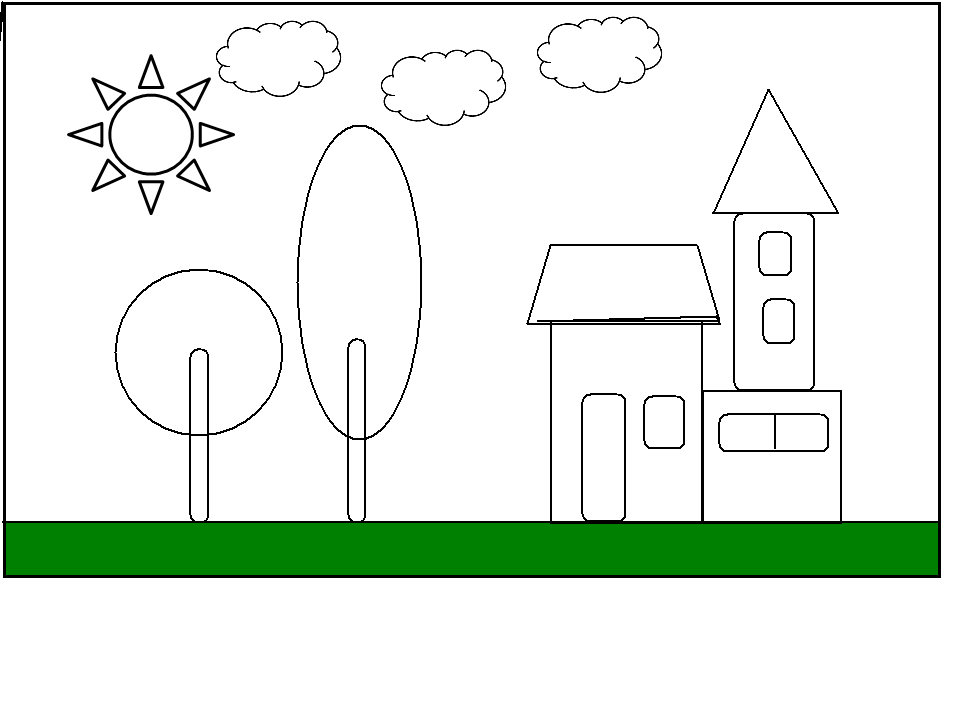 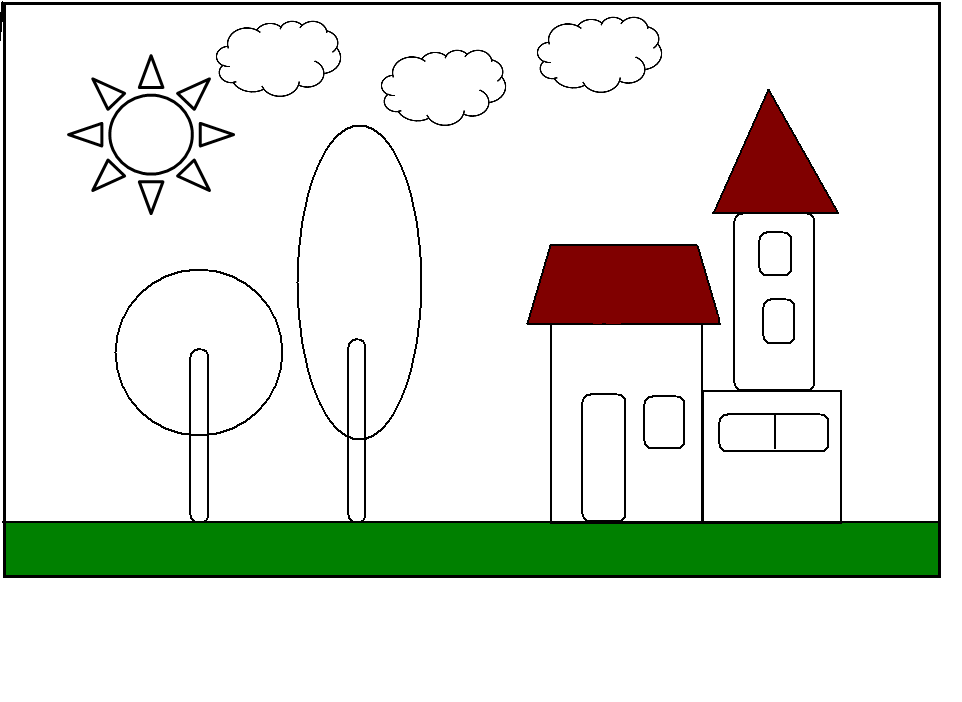 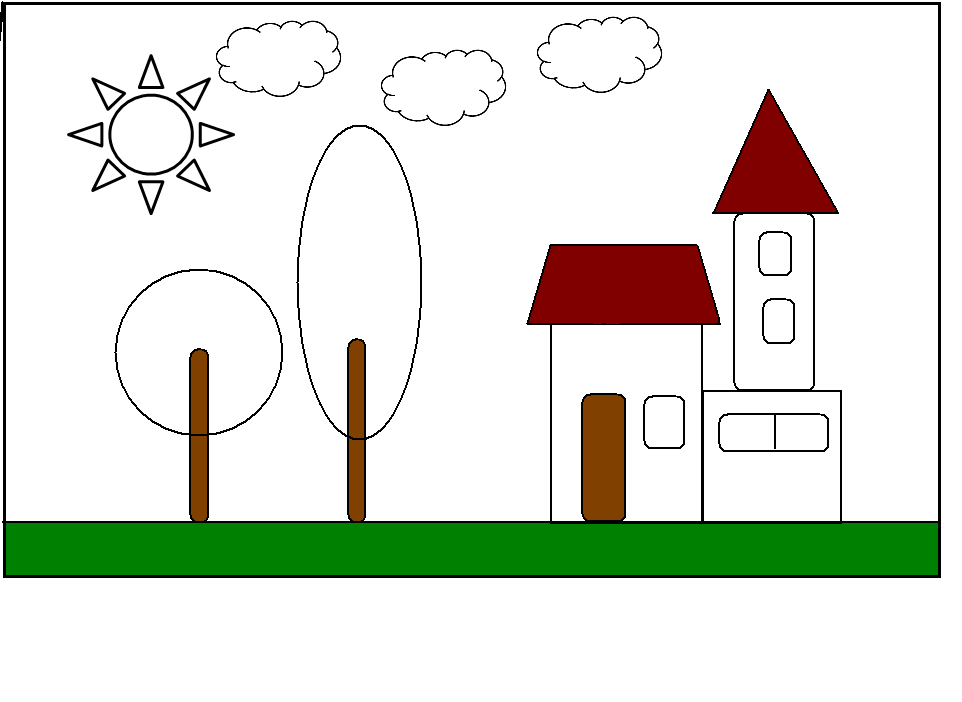 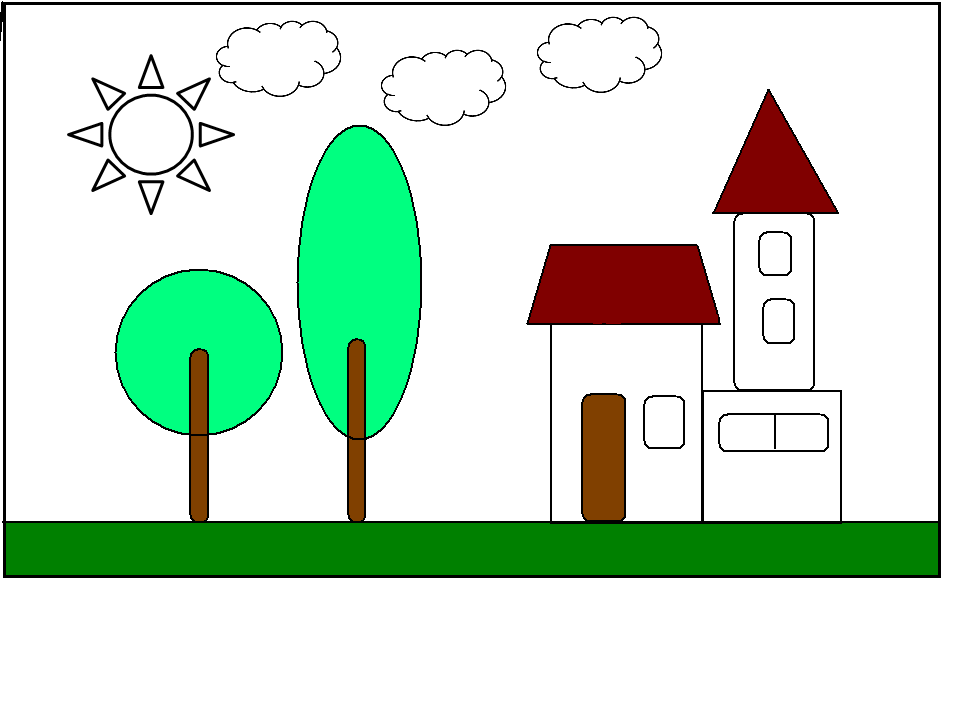 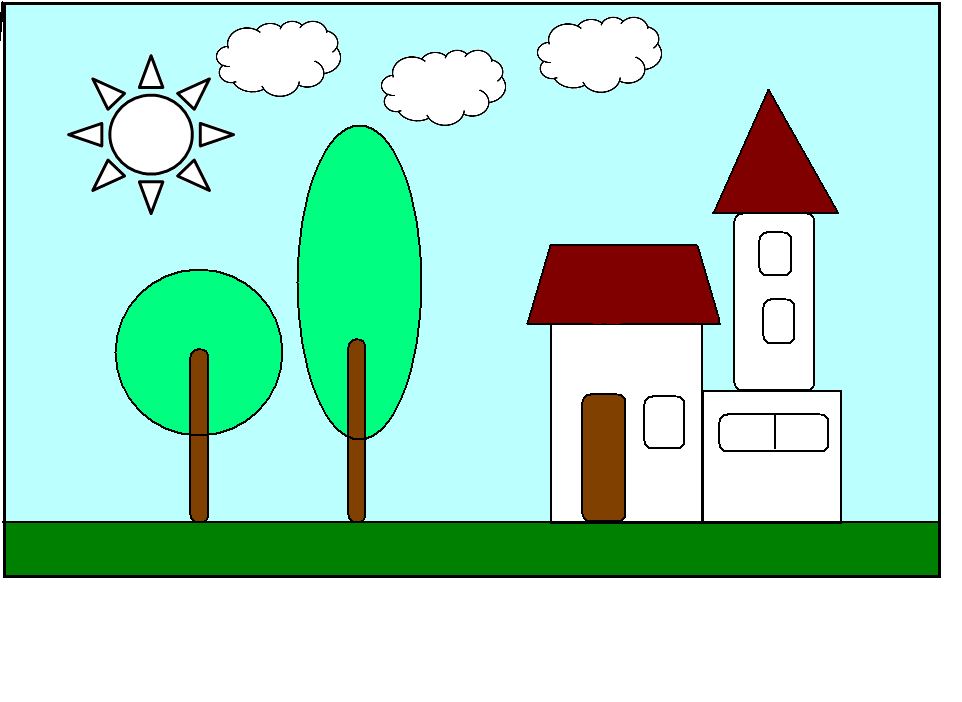 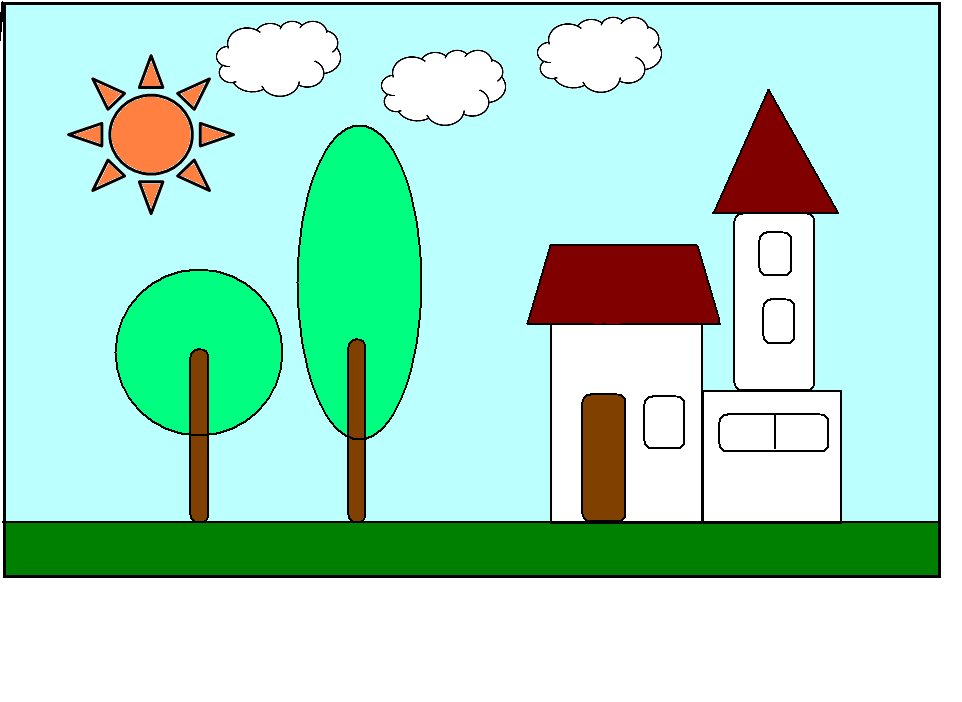 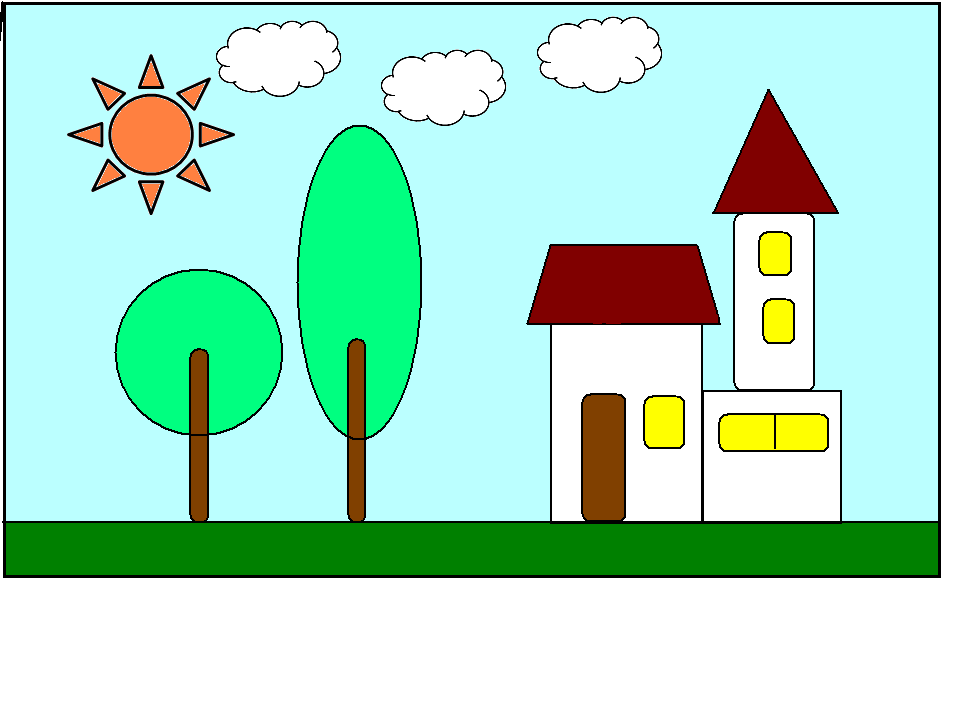 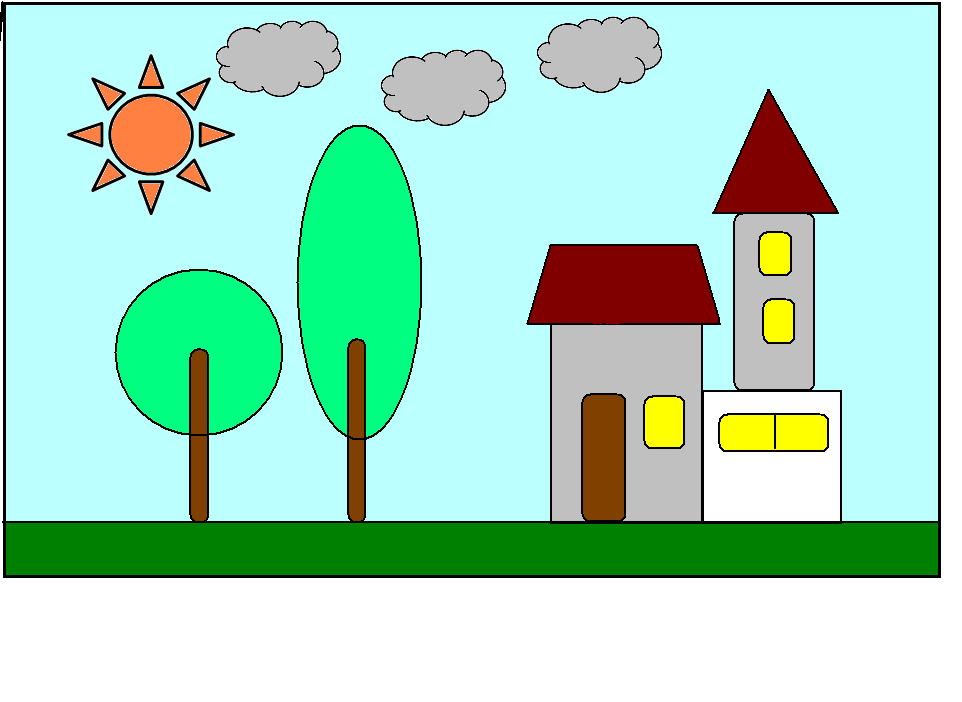 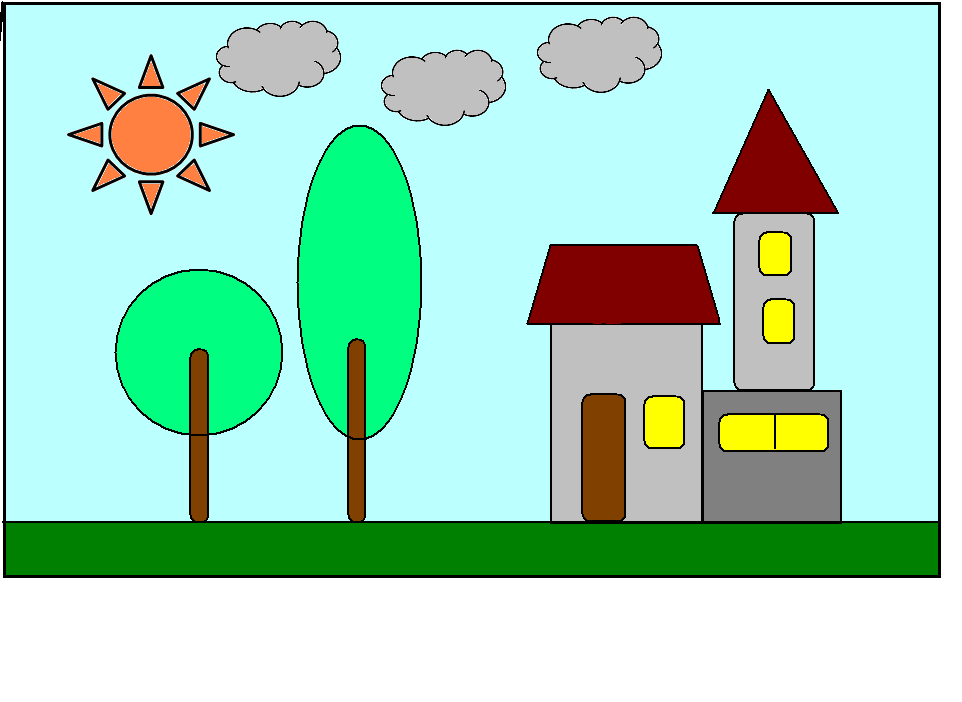 16
14
18
12
12
4
6
4
2
8
Отлично !
2 х 2
9 х 2
7 х 2
2 х 5
1 х 2
3 х 2
2 х 4
6 х 2
2 х 8
18
14
12
18
16
12
10
16
14
10
10
6
2
4
4
6
2
8
8
[Speaker Notes: Таблица на 2]
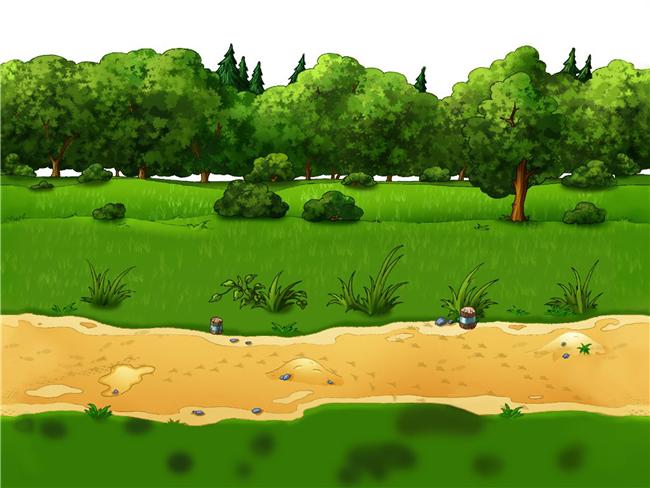 Спасибо, ребята!
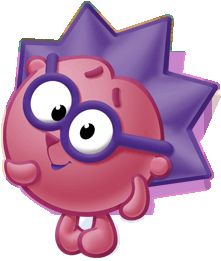 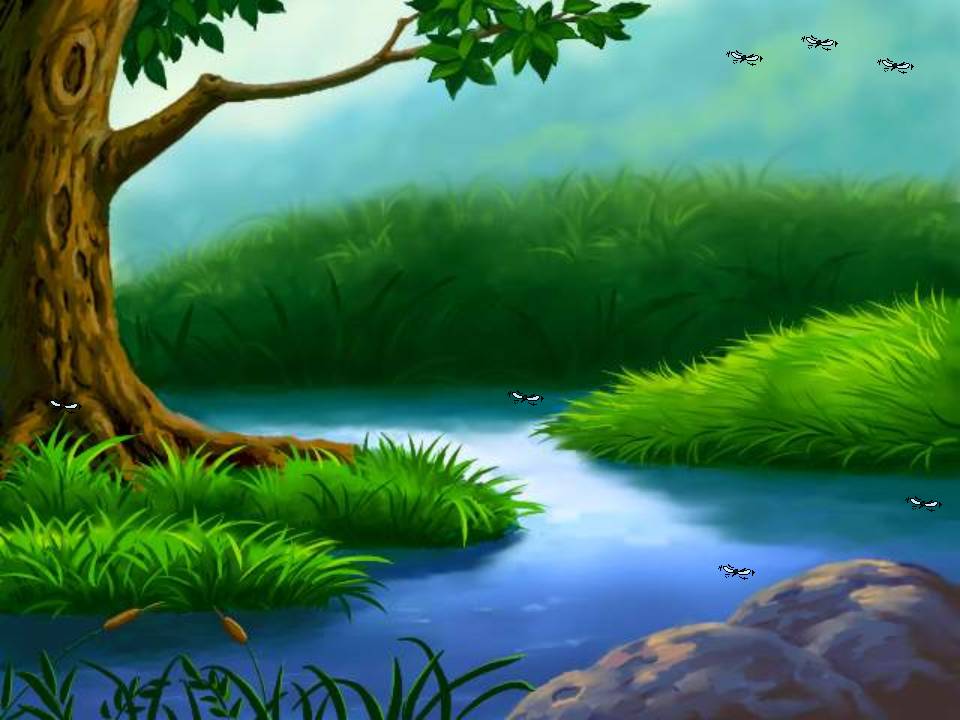 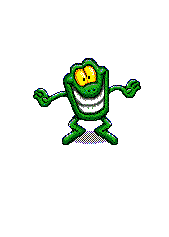 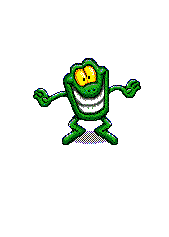 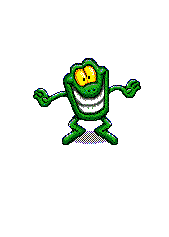 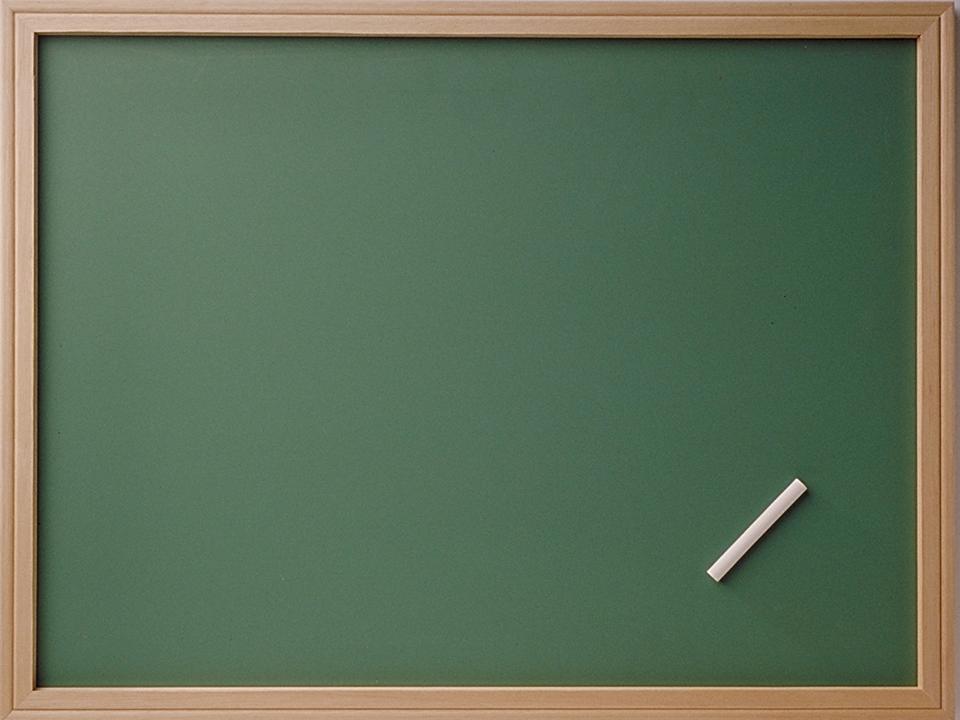 Деление
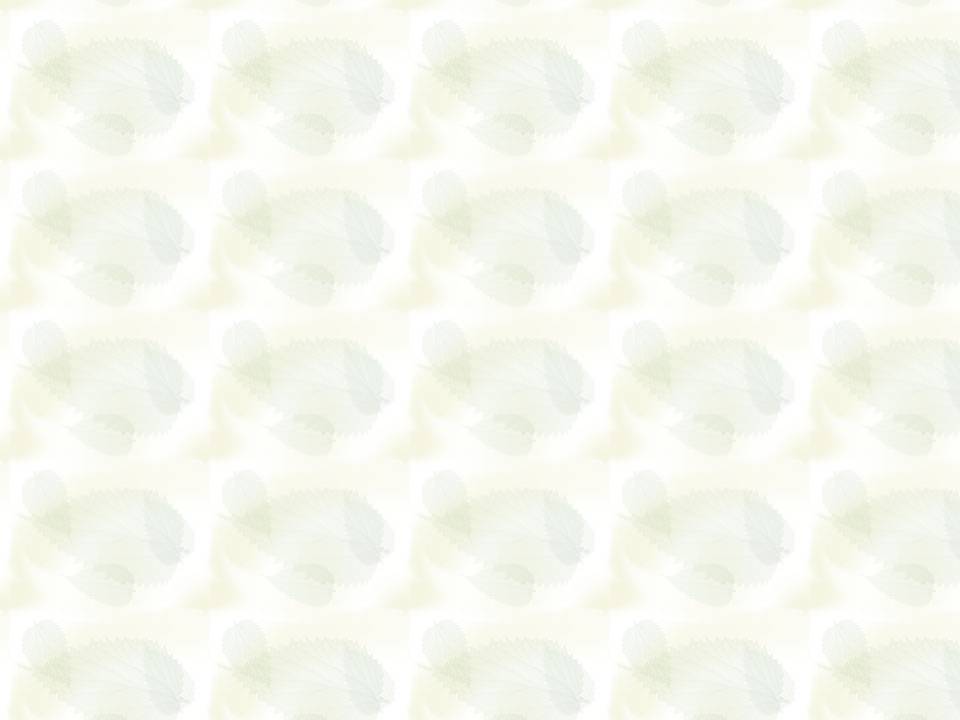 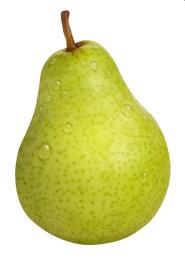 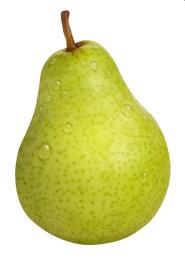 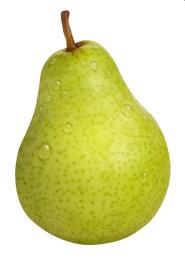 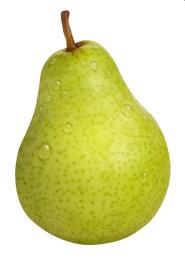 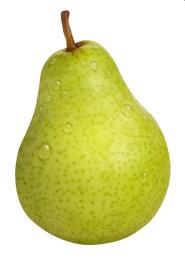 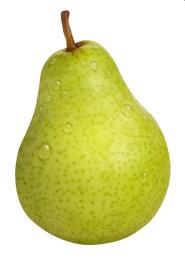 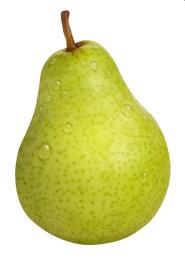 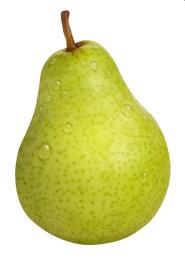 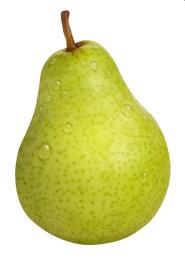 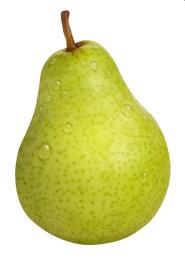 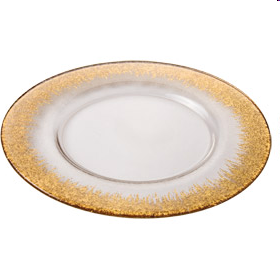 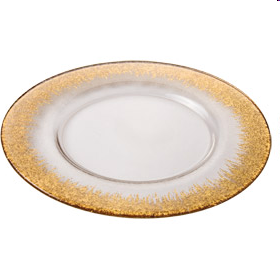 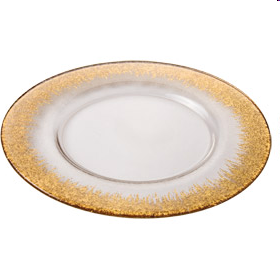 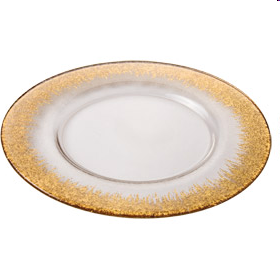 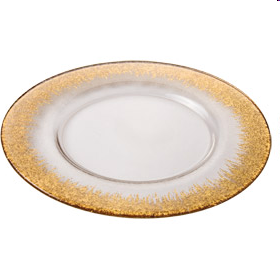 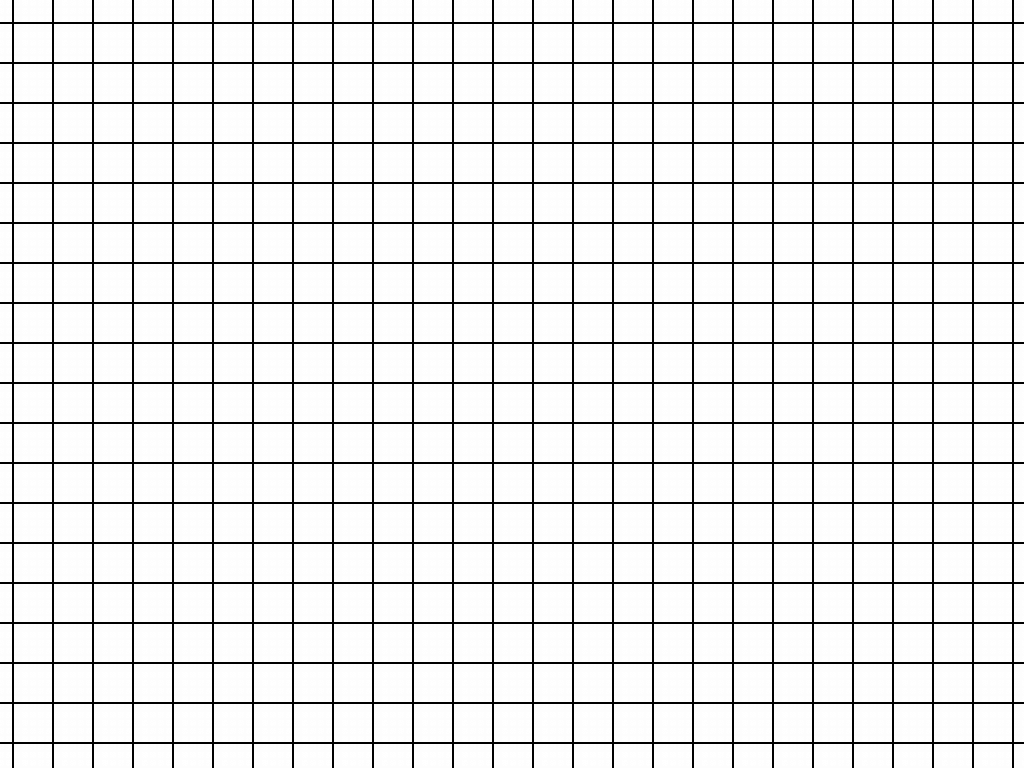 10  : 5 = 2
Читают так:   10 разделить на 5, получится 2.
Подарил утятам ёжик
Восемь кожаных сапожек.
Кто ответит из ребят,
Сколько было всех утят?
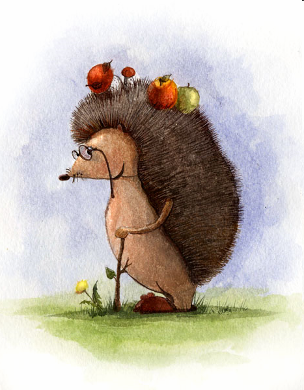 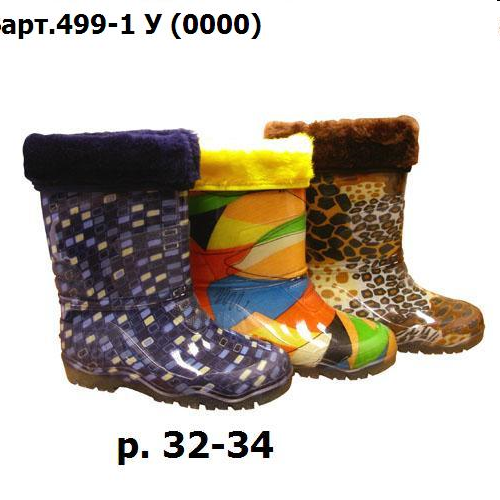 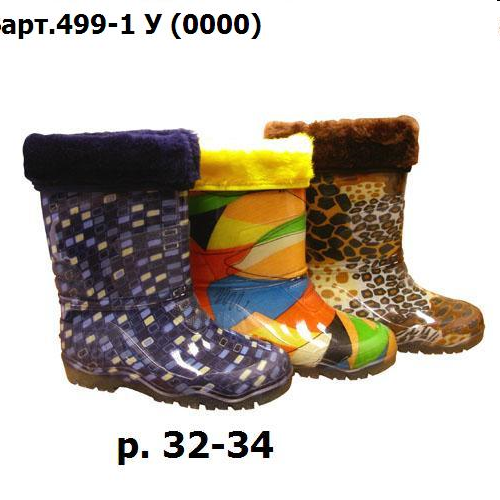 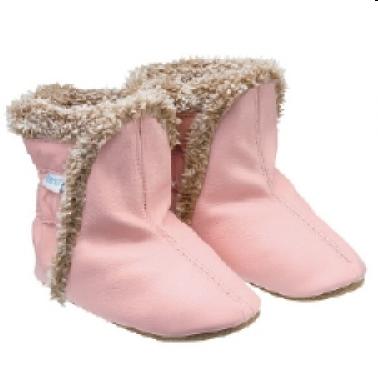 8:2=4 утёнка
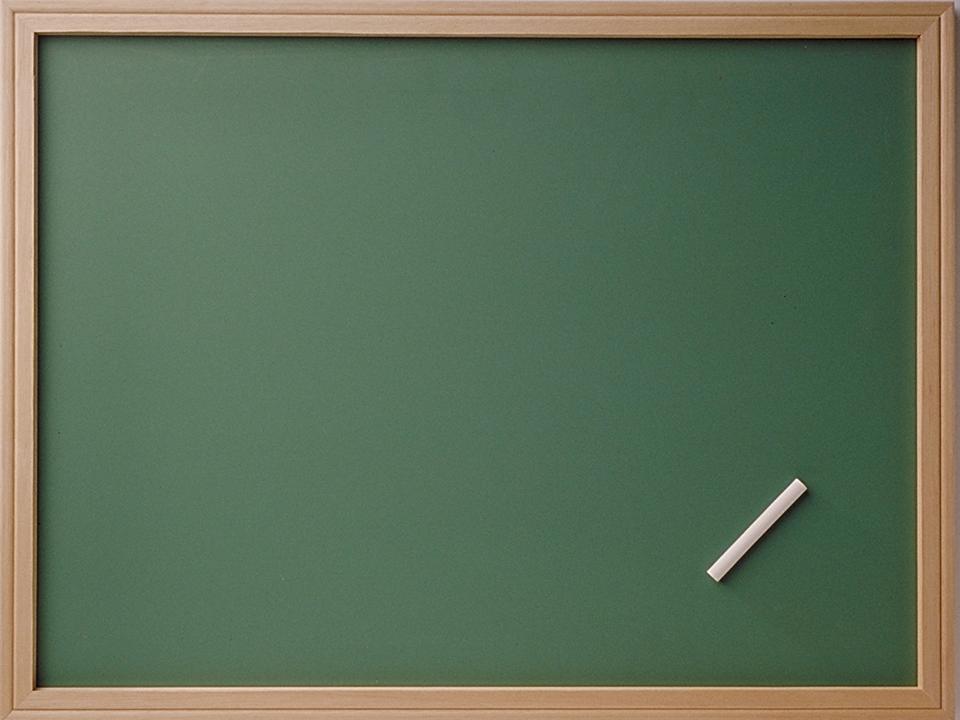 Выполните  деление!
8:2=
10:2=
2:2= 
4:2=
6:2=
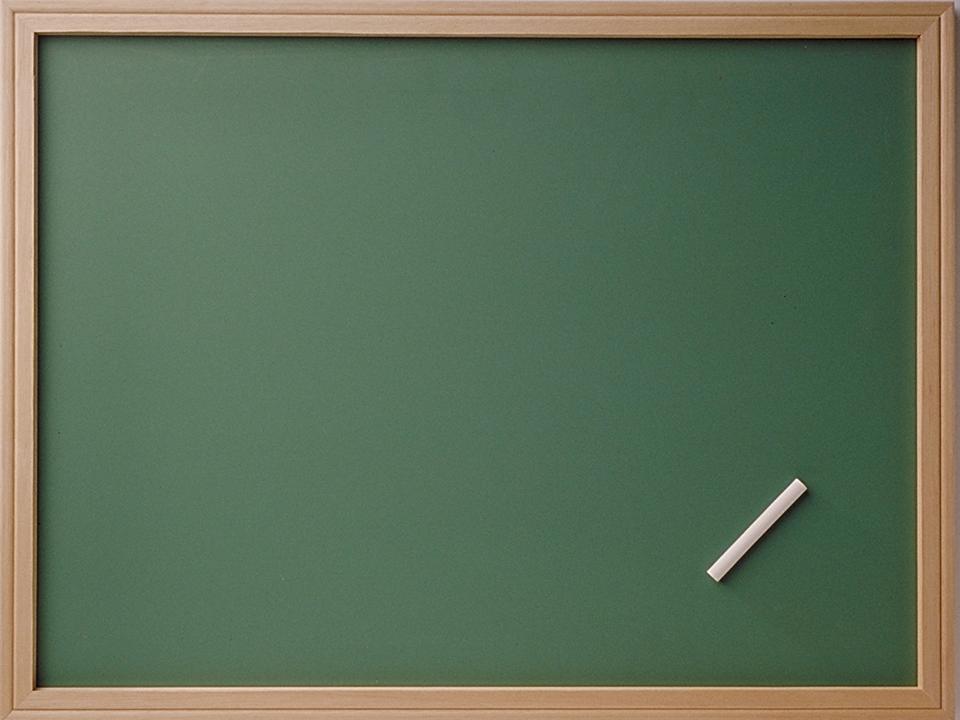 Выполните  проверку!
8:2= 4 
10:2= 5
2:2= 1 
4:2= 2
6:2= 3
МОЛОДЦЫ!
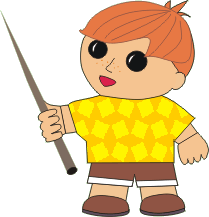 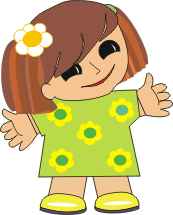 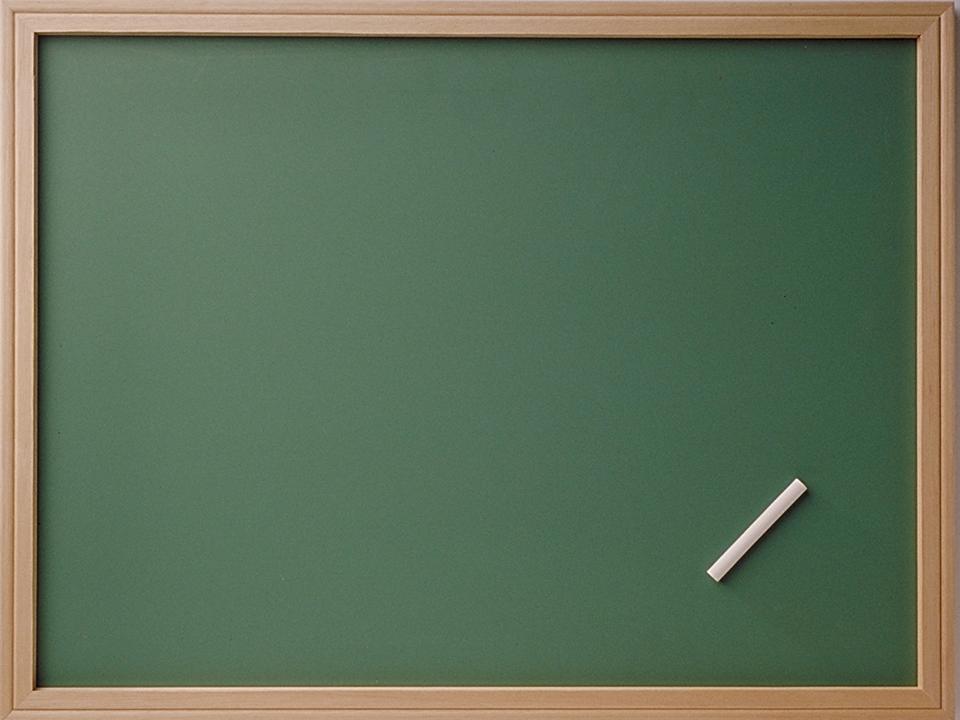 Домашнее задание:
Стр. 51 № 1,  № 4.